ヨハネ　７話
よいひつじかい
ヨハネ10:1-18
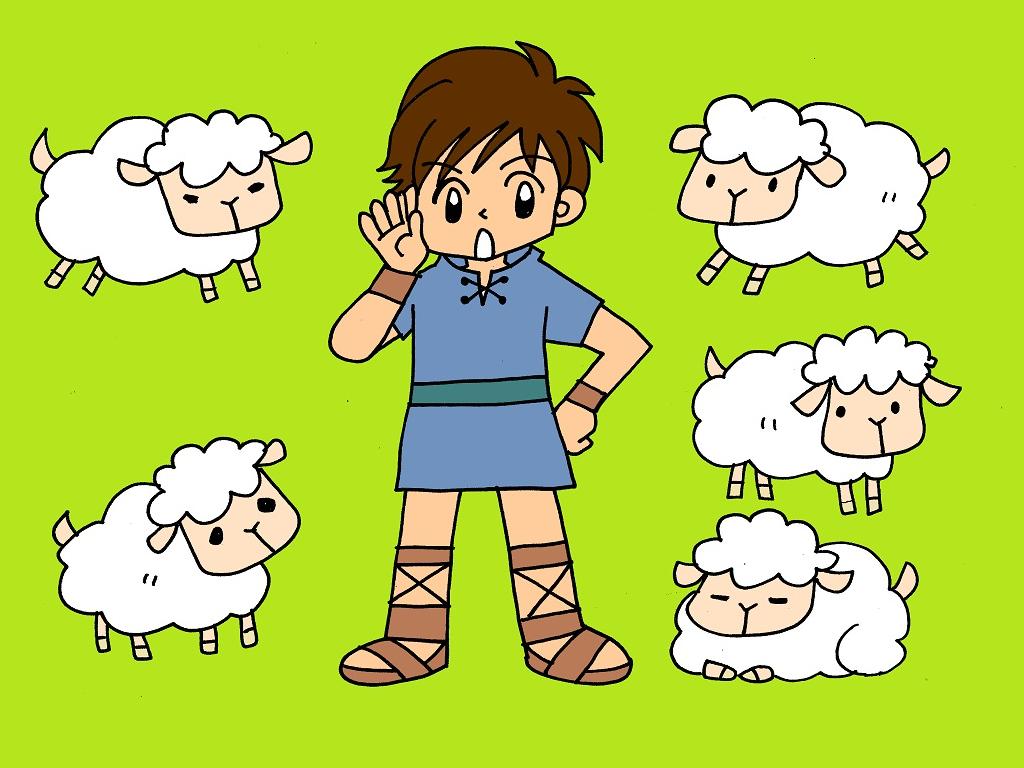 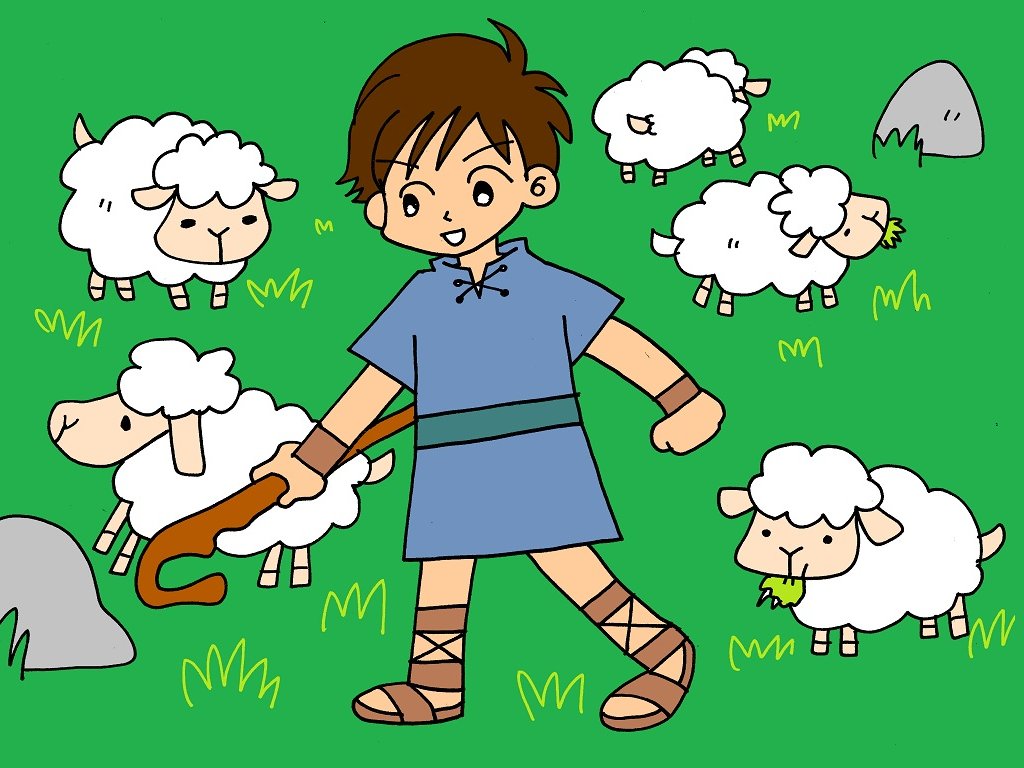 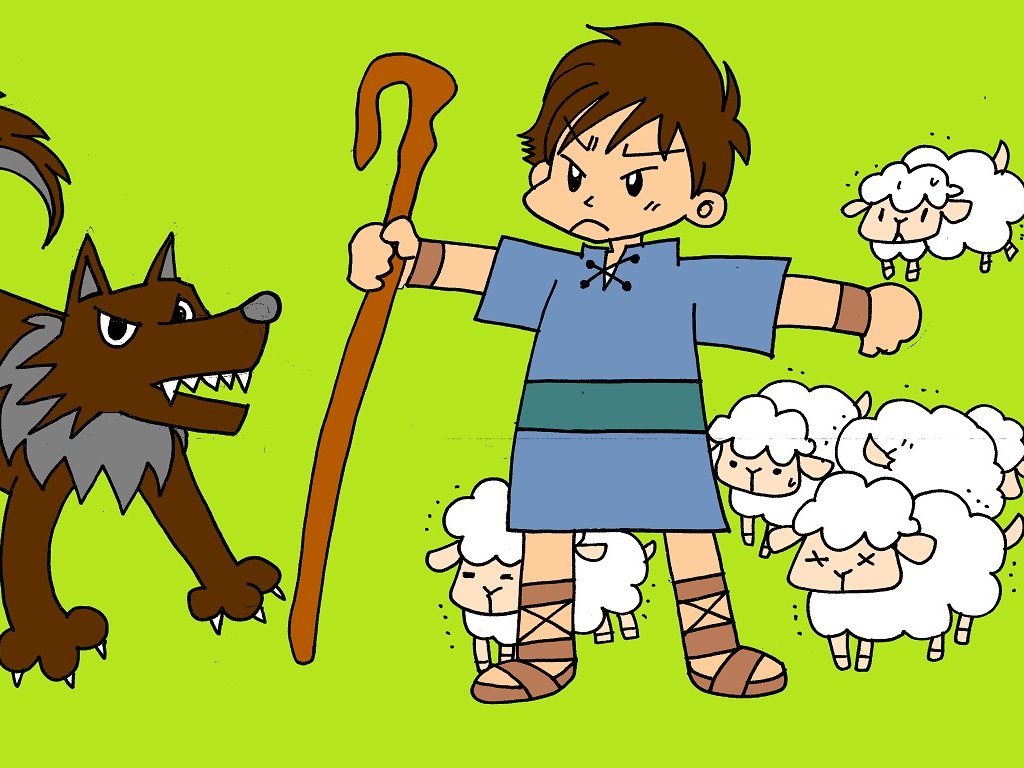 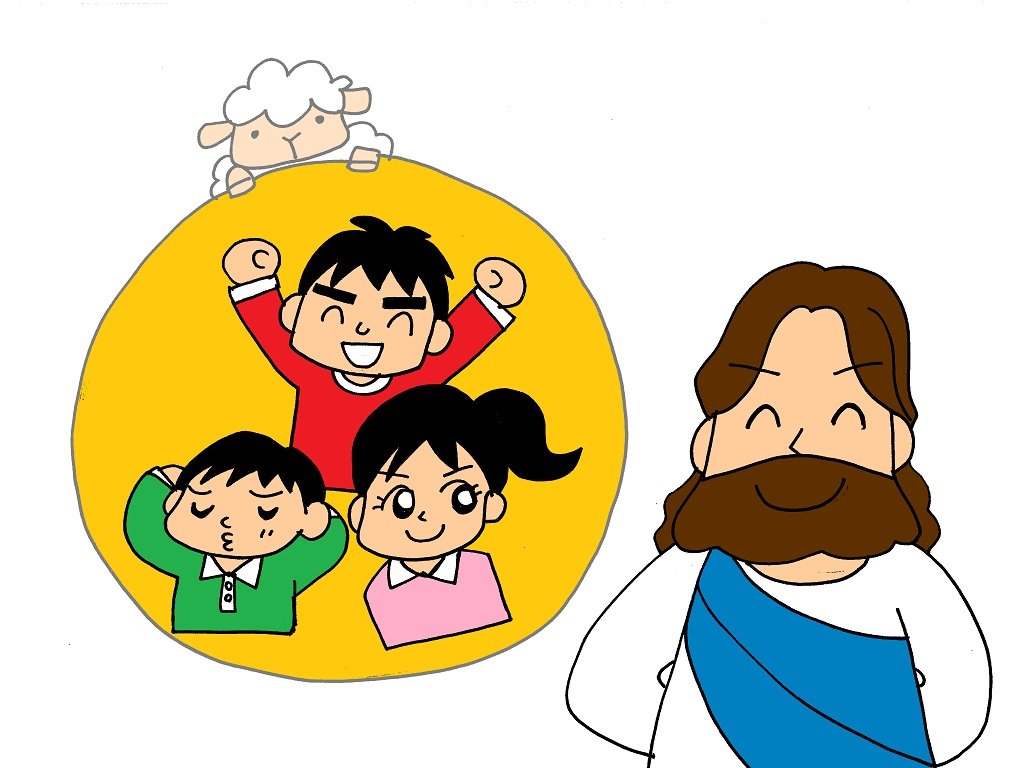 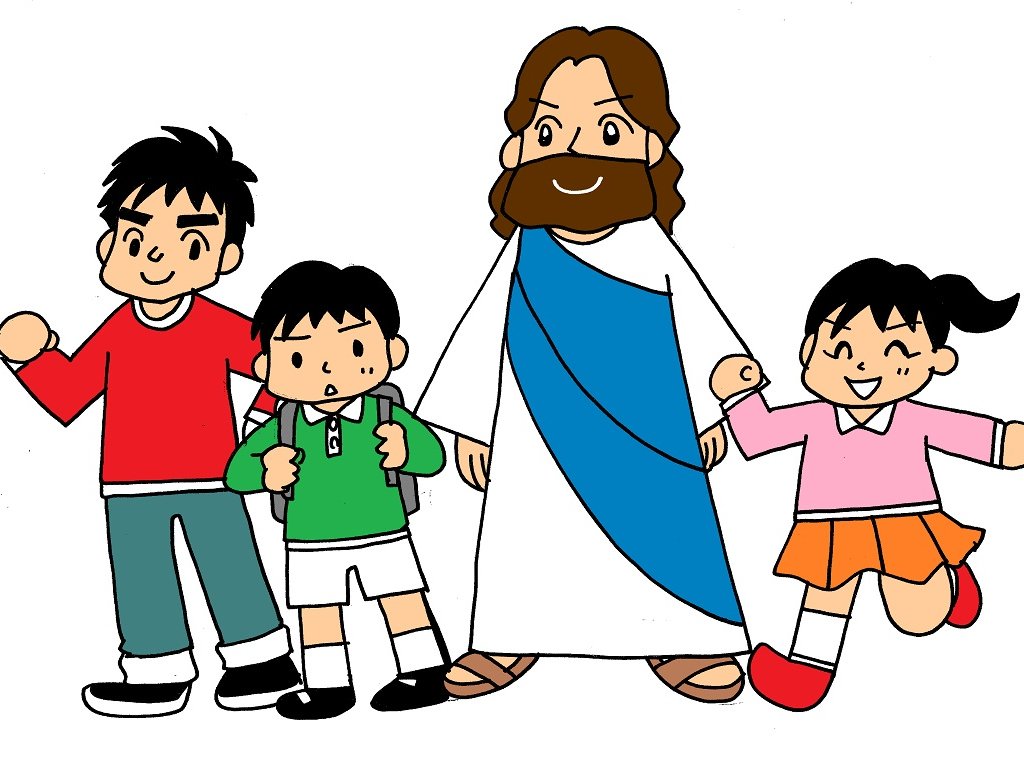 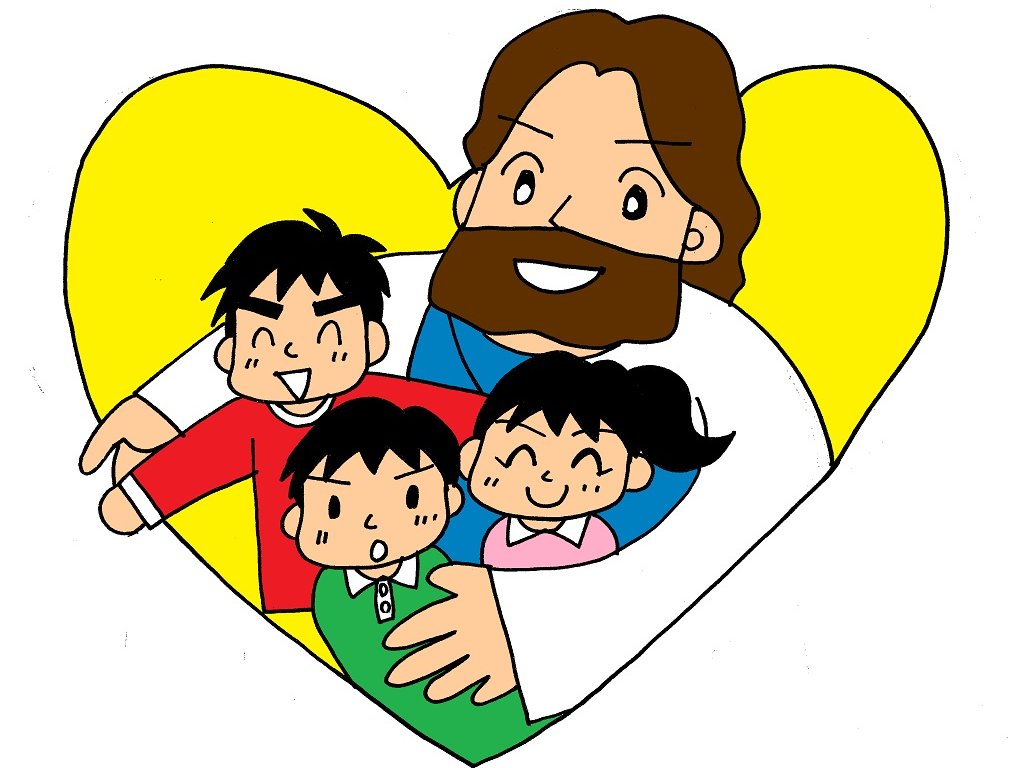 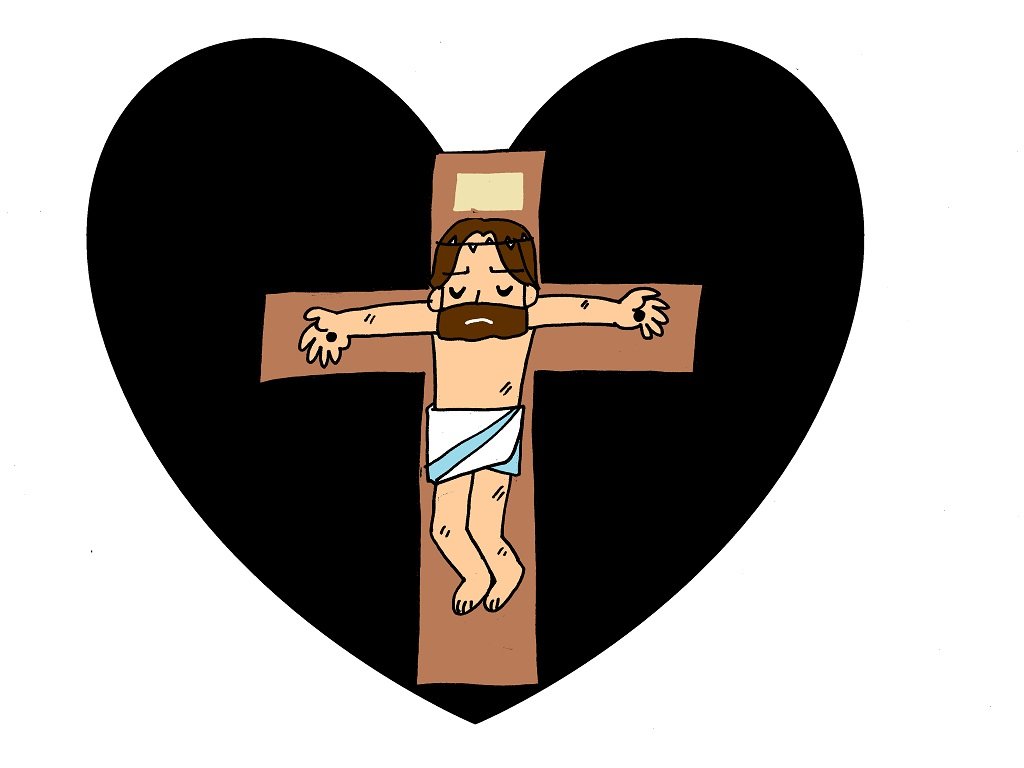 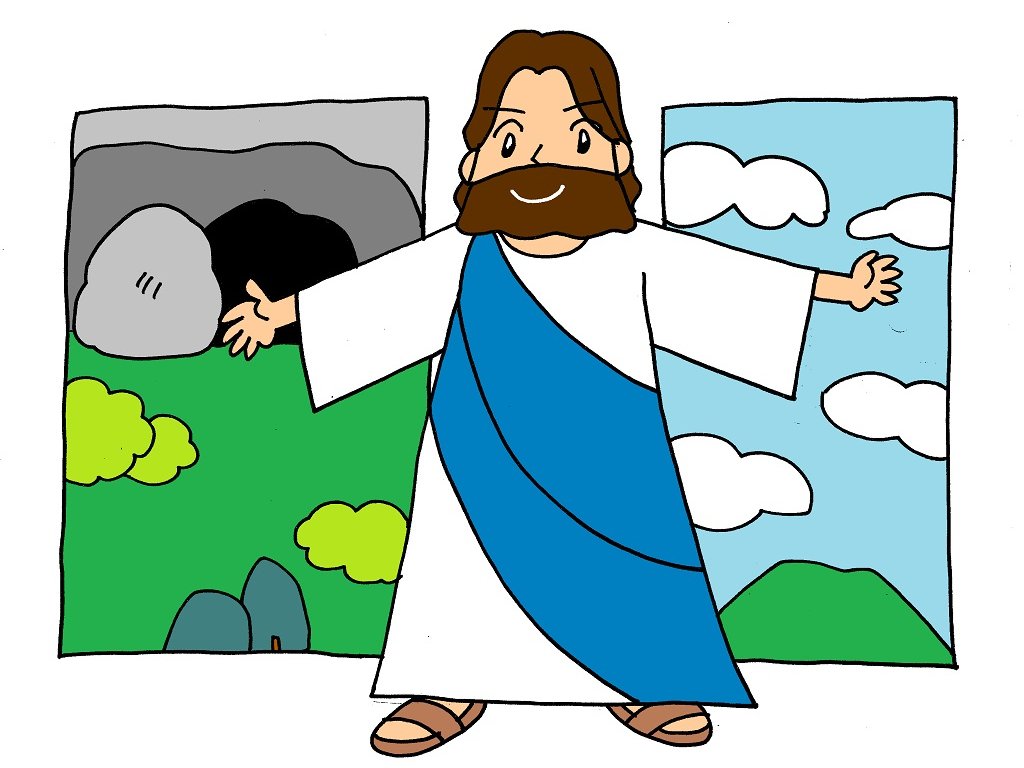 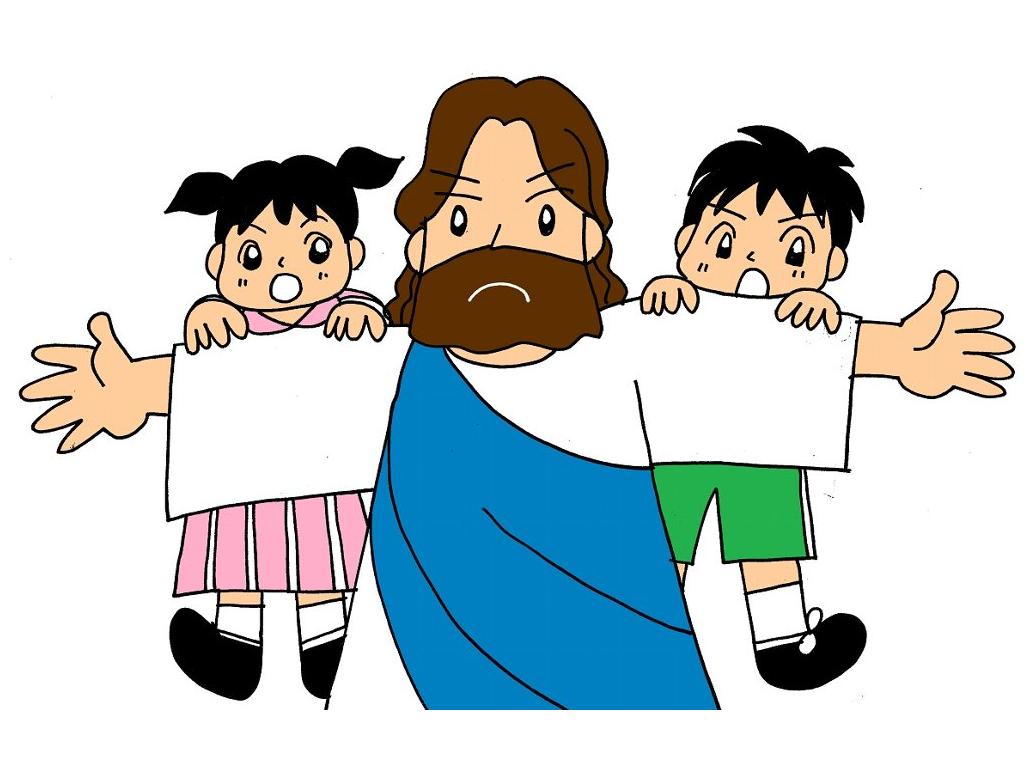 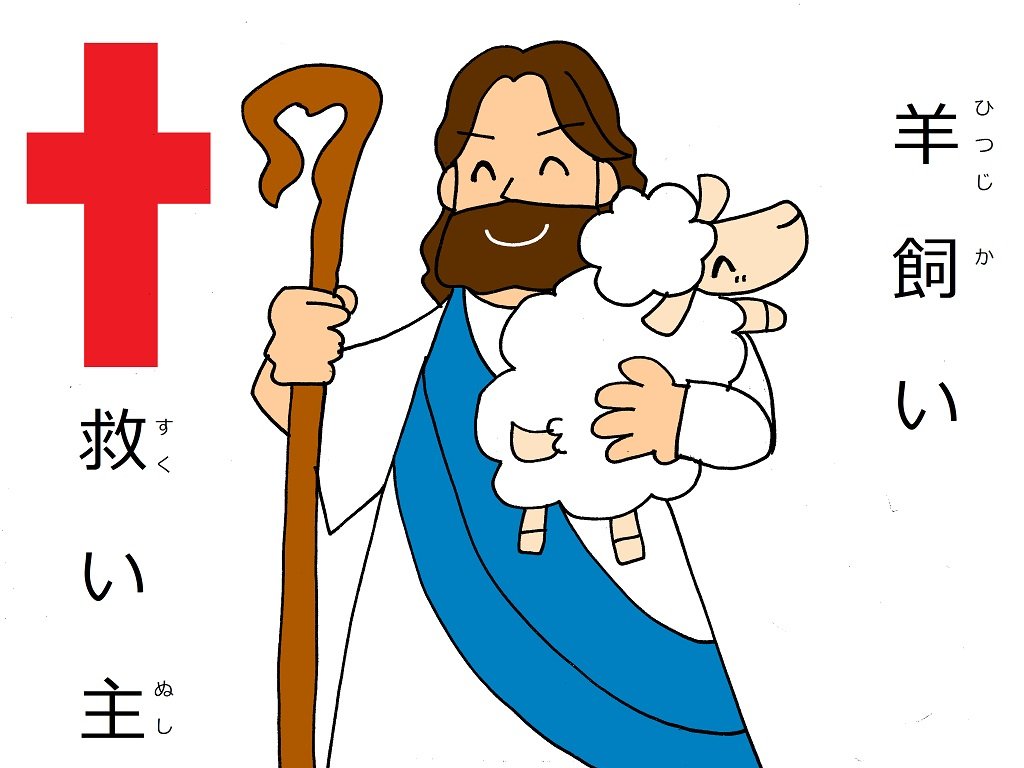 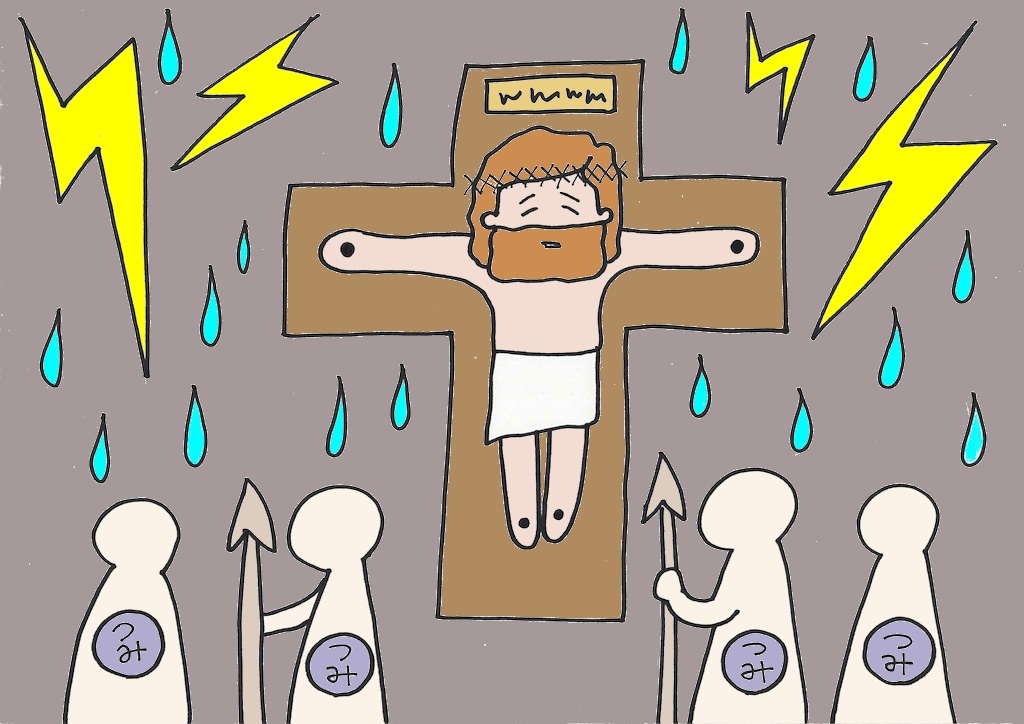 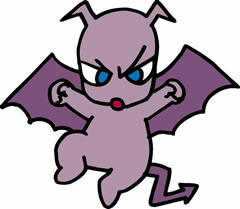 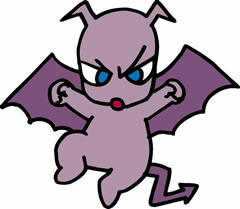 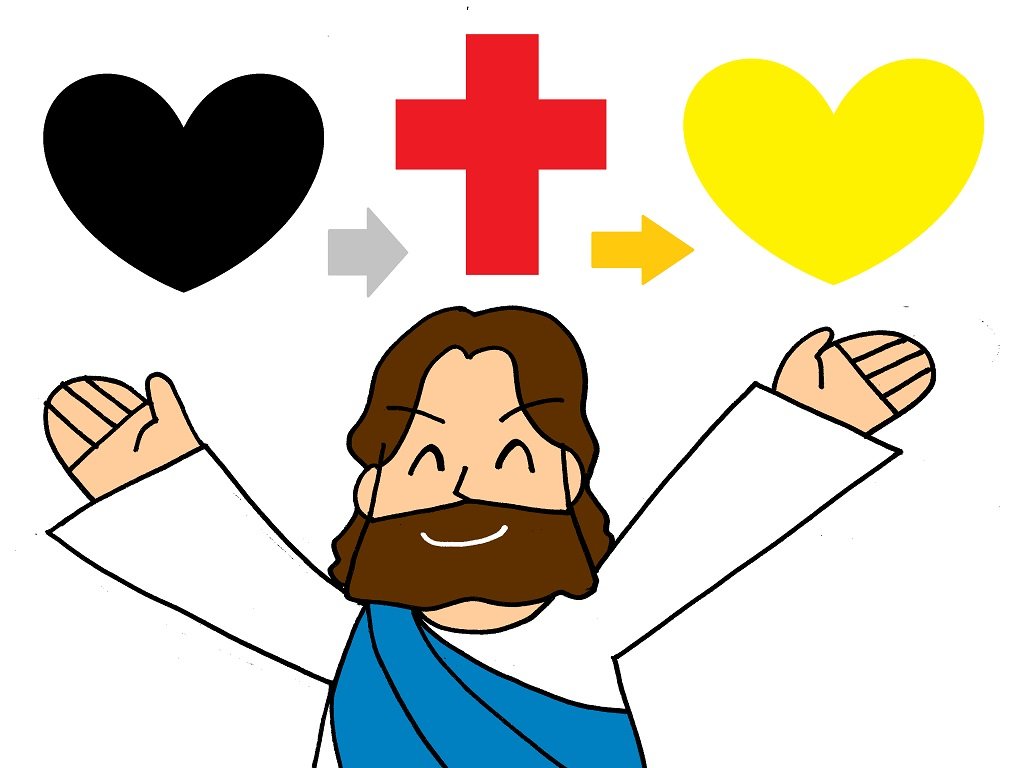 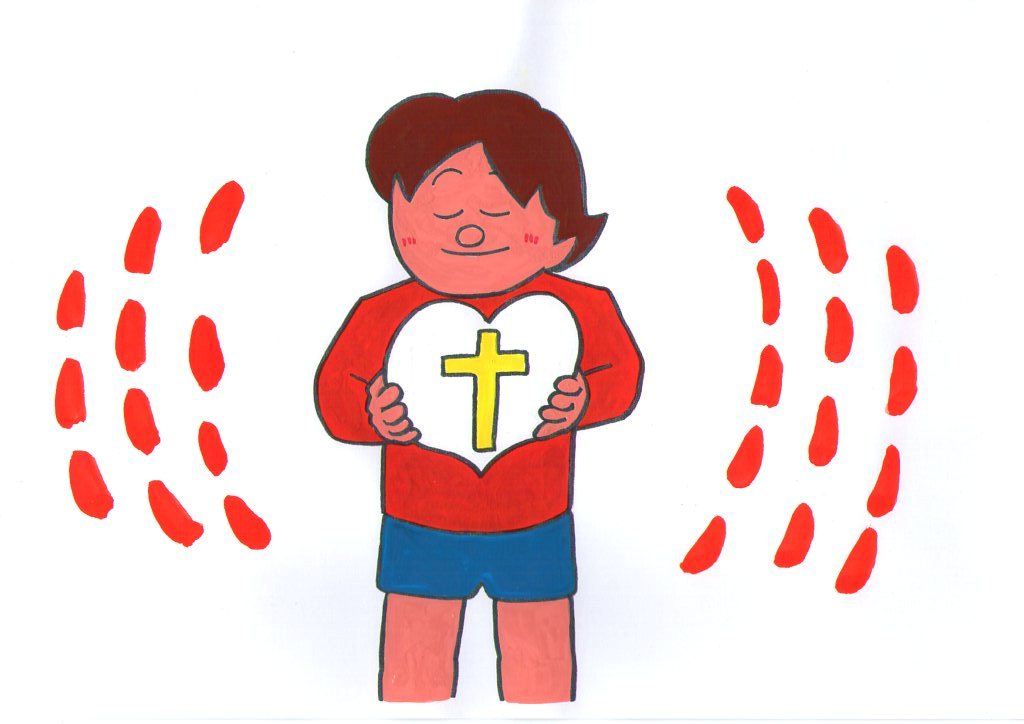 イエスさまのあいに
かんしゃします

イエスさまだけを
あいします